Masalah PanganKetika Bencana
By
Ahmad Irfandi, SKM., MKM
Universitas Esa Unggul
Tujuan Penyediaan Makanan Ketika Bencana
Memenuhi kebutuhan pangan dalam menjalankan aktivitas sehari-hari
Memelihara atau memperbaiki gizi para korban bencana agar mendapat tingkat imunitas yang optimal menghadapi kemungkinan berjangkitnya penyakit ketika berada dalam keadaan darurat
Lanjutan
Bagi anak-anak untuk mendukung fase tumbuh kembang
Menjamin agar makanan tidak menjadi sumber marabahaya bagi kesehatan para korban bencana
Dalam keadaan bencana korban berada dalam keadaan tidak menguntungkan karena.....
Daya tahan tubuh yang menurun secara fisik dan psikis
Adanya peningkatan kontak antar individu yang rentan terhadap penyakit, misal bayi, batita, balita, bumil, lansia, penderita penyakit, penderita cedera fisik
Migrasi ke lingkungan baru atau berada di tempat yang sudah berubah karena bencana  lingkungan tidak mendukung untuk kesehatan
Keamanan Pangan saat Bencana
Kekurangan pangan  menurunkan daya tahan tubuh.
Pada penderita penyakit  bertambah parah
Dalam keadaan darurat beban infeksi meningkat
Potensi infeksi penyakit menular menjadi sangat tinggi akibat kontak antar individu
Keamanan Pangan saat Bencana
Beban infeksi yang tinggi  menimbulkan infeksi yang tinggi
Dalam keadaan infeksi  peningkatan katabolisme & penurunan daya asupan makanan serta daya absorbsi makanan  penurunan gizi selama sakit  tubuh menyesuaikan diri  menunda pertumbuhan  badan menjadi kurus
Jika asupan gizi tidak terpenuhi  penyembuhan melambat  pertumbuhan terhambat  penurunan imunitas tubuh
Keamanan Pangan saat Bencana
Jika asupan gizi cukup  pemulihan dan pertumbuhan cepat  tingkat imunitas baik  kemungkinan infeksi berkurang  sumber infeksi yang berasal dari manusia berkurang
Asupan gizi yang aman dan cukup merupakan pendorong untuk kesembuhan yang optimal
Keamanan Pangan berarti masyarakat selamanya dapat:
Mempunyai akses kepada makanan yang cukup, aman dan bergizi demi kesehatan dan kegiatan hidup yang wajar
Mendapatkan makanan yang aman  menjaga kesehatan individu  tidak menjadi sarana penimbul, penghantar dan penyebar penyakit
Mengkonsumsi makanan yang cukup kuantitas, kontinuitas, dan kualitas secara berkesinambungan
Keamanan Pangan berarti masyarakat selamanya dapat:
Melalui makanan memperoleh jumlah energi yang dibutuhkan tubuh mikronutrien dan makronutrien
Terpenuhinya kebutuhan kualitas dan kuantitas pangan sesuai dengan kebutuhan faali tubuh
Memperoleh asupan pangan  memelihara daya tahan tubuh terhadap penyakit
Ketimpangan Kelaparan
Pasokan Pangan
Kebutuhan Pangan
Mutu Pangan
FAKTOR-FAKTOR YANG MENGGANGGU KEAMANAN PANGAN
Kekeringan
Bencana Alam
Bencana Sosial
Kesesakan (Over Crowding)
Kerusakan Pelayanan Umum
Kerusakan Instalasi Nuklir
Pemakaian Zat-Zat berbahaya
Infestasi Vektor
Aflatoksin hasil Metabolisme
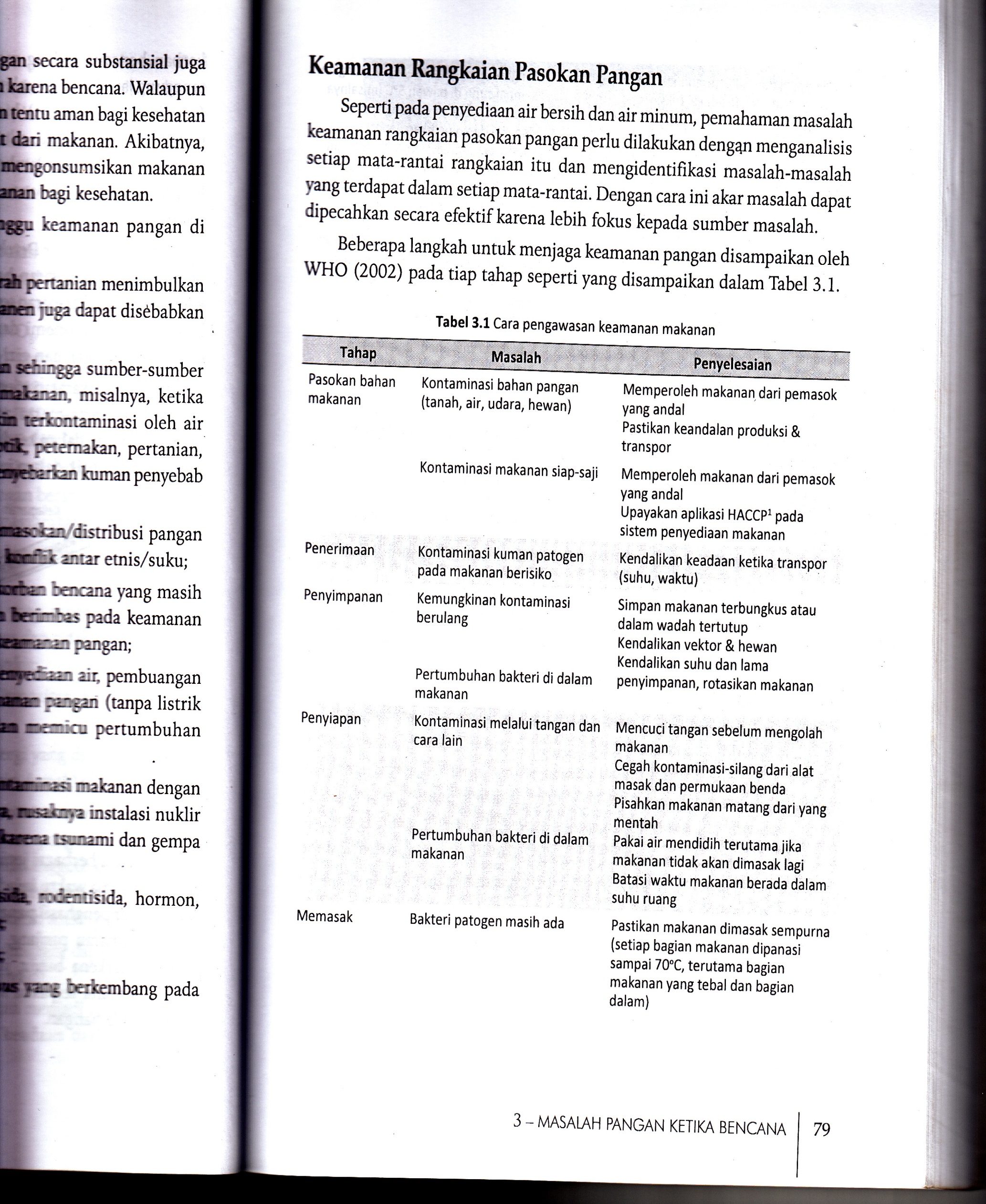 Cara Pengawasan Keamanan Makanan
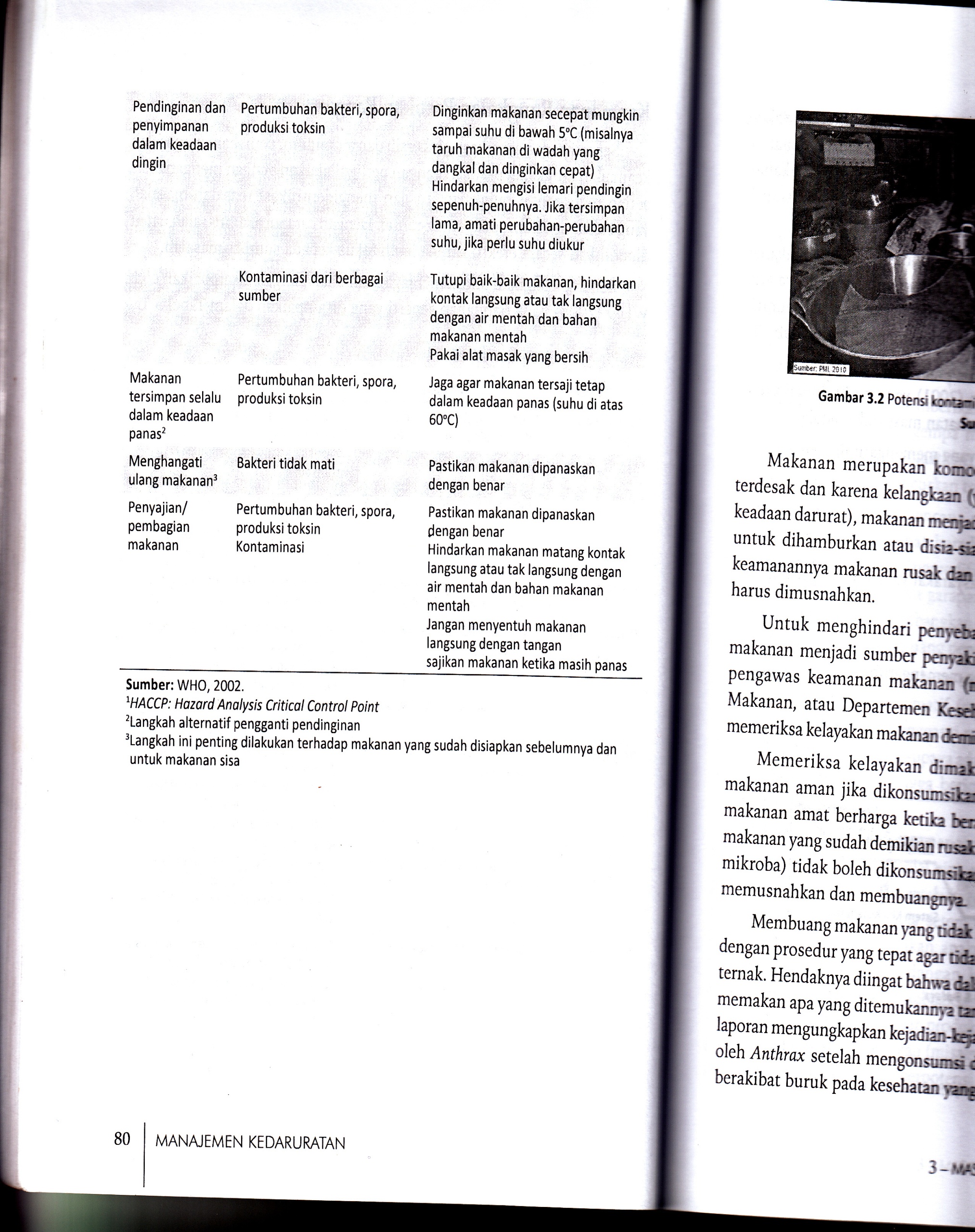 Rantai Penyediaan Makanan
Kesehatan, status gizi, utilisasi biologi
Konsumsi, Keterjangkauan
Distribusi, Transportasi, Prosuksi makanan
Keamanan Pangan
Tingkat Produksi
Tingkat Transportasi, distribusi dan penjualan
Tingkat Penyiapan/Pengolahan Makanan Konsumsi
Keamanan Pangan pada Tingkat Penyiapan/Pengolahan
Memasak sampai matang
Segera menyantap makanan
Penyiapan makanan untuk sekali santap
Hindarkan kontak antara makanan matang dan yang belum diolah
Memakai makanan yang sudah diproses
Berulangkali mencuci tangan
Menjaga kebersihan dapur
Memakai air yang aman
Memakai alat makan yang aman
DAPUR UMUM
Pemasokan pangan saat bencana diberikan dalam bentuk makanan matang
Distribusi makanan harus dimulai secepat mungkin berdasarkan perkembangan sehari-hari tanpa rencana yang terlalu rinci
Stok makanan baik jenis dan jumlah tersedia beraneka ragam  kualitas dan kuantitas nutrisi
Jumlah kalori minimal 1600-2000 kcal/org/hari  tanpa memperhatikan jenis makanan yang diperlukan untuk populasi yang akan menerima
DAPUR UMUM
Distribusi makanan diberikan kepada kelompok populasi yang berisiko tinggi, yaitu yang terisolasi bencana: 3-4 kg/org/seminggu.
Jika sarana masak tidak adamakanan dasar yang sudah matang: nasi, bubur, ketela pohon, ubi, sagu dan roti.
Dalam 2-3 minggu pertama pasca bencana  kandungan gizi makanan tidak perlu diperhitungkan secara rinci  makanan dapat diterima oleh korban bencana dan pasokan energi dari makanan mencukupi kebutuhan.
DAPUR UMUM
Tidak semua bencana menimbulkan kekurangan makanan sampai membahayakan tingkat gizi para korban bencana.
Dapur umum diadakan hanya sampai korban bencana mampu menyelenggarakan penyediaan makanan sendiri-sendiri.
Bantuan makanan selanjutnya : dalam bentuk bahan baku.
DAPUR UMUM
Pada bencana kelaparan, dapur umum harus diselenggarakan berlanjut  menderita kurang gizi
Klinik-klinik gizi  upaya pemulihan korban bencana kelaparan
KEUNTUNGAN PENYEDIAAN BAHAN BAKU MAKANAN
Terhindar dari kemungkinan timbulnya epidemi penyakit dari satu sumber
Para korban mendapat kebebasan dalam menyiapkan makanan sesuai dengan seleranya
Penyiapan makanan sendiri-sendiri (dalam skala kecil dibandingkan dapur umum) biasanya lebih teliti kebersihannya
KEUNTUNGAN PENYEDIAAN BAHAN BAKU MAKANAN
Dapur umum dapat diatur menjadi dapur bersama menurut kelompok-kelompok pengungsi, misal tiap 5-10 keluarga membentuk dapur bersama.
KETENAGAAN di DAPUR UMUM
Sehat: para pejamah makanan/ relawan/petugas jika sedang sakit tidak boleh turut serta mengolah makanan.
Higiene perorangan: pejamah makanan harus memperhatikan aturan higiene perorangan, seperti: memotong kuku, menutupi rambut dengan penutup kepala, berpakaian rapi dan bersih, mencuci tangan setelah defakasi dan mengolah makanan, dll
Terlatih dalam pengelolaan makanan.
Fasilitas Pendukung Dapur Umum
Penyediaan air bersih, 
kamar kecil, 
tempat cuci tangan, 
fasilitas untuk air kotor dan sampah padat, 
bak dapur, 
bak cuci piring, 
perlengkapan alat-alat dapur 
lemari pendingin.
Perencanaan Distribusi Makanan
Segera memberikan pasokan makanan kepada kelompok yang amat memerlukan, misal populasi yang terisolasi, institusi dan petugas bantuan sosial.
Segera membuat perkiraan awal kebutuhan makanan setempat  dapat ditentukan langkah-langkah yang perlu diambil untuk memperoleh stok makanan, transportasi, penyimpanan dan pembagian makanan
Perencanaan Distribusi Makanan
Segera menentukan lokasi tempat memperoleh stok makanan dan lakukan penilaian kelayakan konsumsi stok makanan tersebut
Memantau informasi perkembangan kebutuhan makanan sehingga mengantisipasi dan mengatur perubahan-perubahan yang diperlukan dalam memperoleh stok makanan, transportasi, penyimpanan dan pembagian makanan.
Perkiraan Kebutuhan Makanan berdasarkan pertimbangan:
Perkiraan efek bencana pada ketersediaan makanan, misal stunasi:menyapu bersih makanan korban
Jumlah penduduk yang terkena bencana dan membutuhkan makanan
Variasi jumlah pembagian makanan di tempat
Dampak faktor musim 
Perkiraan kasar: utk 1000 org/bulan butuh 16 ton makanan.
Perkiraan Kebutuhan Komposisi Makanan Sehari:
Makanan yang dibagi sesederhana mungkin
Pilih makanan yang tidak mudah rusak dan tidak memakan tempat untuk penyimpanan dan distribusi
Jenis makanan terdiri dari makanan pokok, sumber energi tambahan: lemak dan protein.
Anak balita/ibu hamil/ibu menyusui : perlu makanan tambahan.
TERIMA KASIH